The following PowerPoint is taken from a junior camp sermon series by Bob Roberts preached at the Wilds Christian Camp during the summer of 2022. 

Find full Bible study posts from this series and more resources at reflectingthedesigner.com.

Email questions to info@reflectingthedesigner.com
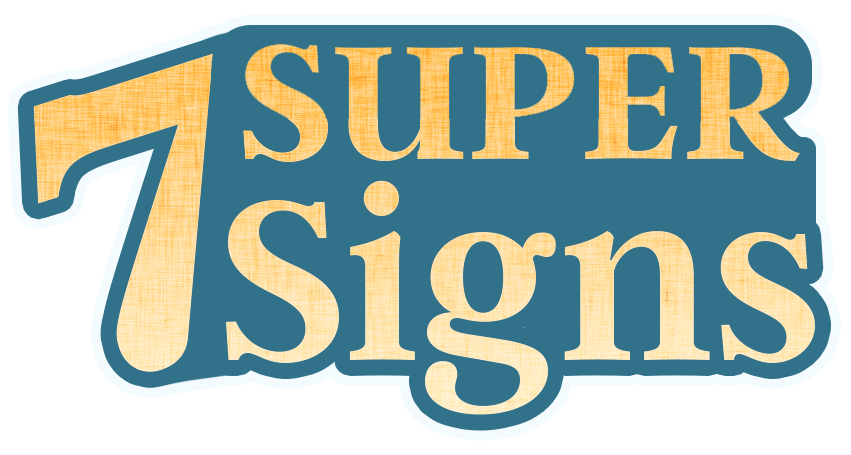 Miracle #3
Jesus Made the Lame Man Walk
John 5:1-18
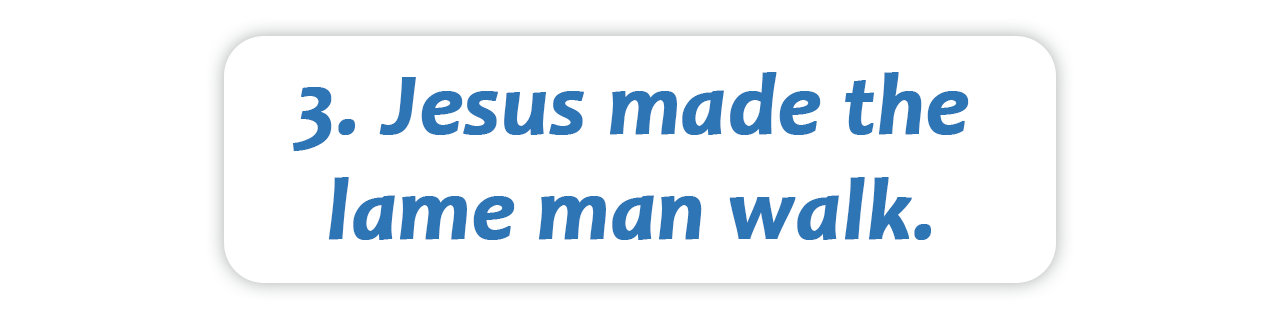 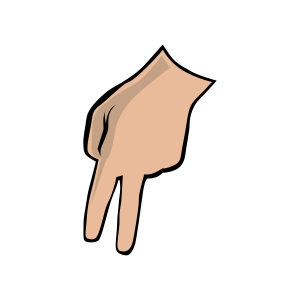 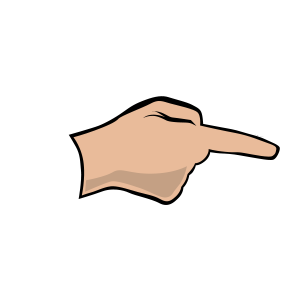 Super Signs
BOOKMARK
John 5
1) After this there was a feast of the Jews; and Jesus went up to Jerusalem. [Three Jewish feasts: Passover, Pentecost, Tabernacles]
2) Now there is at Jerusalem by the sheep market a pool, which is called in the Hebrew tongue Bethesda, having five porches.
John 5
3) In these lay a great multitude of impotent folk, of blind, halt, withered, waiting for the moving of the water.
4) For an angel went down at a certain season into the pool, and troubled the water: whosoever then first after the troubling of the water stepped in was made whole of whatsoever disease he had.
Pool of Bethesda
“Beth” = “house of” or “place of”
Bethel
Bethphage
Bethlehem
Bethesda is also called “Bethsaida” 
It literally translates “House of Mercy”
Jesus Seeks & Saves!
In the second miracle, we saw someone seeking Jesus. 
In the third miracle, we see Jesus seeking someone. 
But even in the second miracle, Jesus graciously gave that man far more than he was ever initially looking to receive!
Let’s watch Jesus seek and save the lame man…
John 5
5) And a certain man was there, which had an infirmity thirty and eight years.
6) When Jesus saw him lie, and knew that he had been now a long time in that case, he saith unto him, Wilt thou be made whole?
[It is no fun to be lame! I was partially lame once…]
7) The impotent man answered him, Sir, I have no man, when the water is troubled, to put me into the pool: but while I am coming, another steppeth down before me.
John 5
8) Jesus saith unto him, Rise, take up thy bed, and walk.
9) And immediately the man was made whole, and took up his bed, and walked: and on the same day was the sabbath.
THINKING QUESTION: What did the lame man contribute to his healing?
THINKING QUESTION: What spiritual reality about ourselves does this miracle remind us of?
We Are Spiritually LameEphesians 2
1) And you hath he quickened, who were dead in trespasses and sins;
2) Wherein in time past ye walked according to the course of this world, according to the prince of the power of the air, the spirit that now worketh in the children of disobedience:
3) Among whom also we all had our conversation in times past in the lusts of our flesh, fulfilling the desires of the flesh and of the mind; and were by nature the children of wrath, even as others.
We Are Spiritually LameEphesians 2
4) But God, who is rich in mercy, for his great love wherewith he loved us,
5) Even when we were dead in sins, hath quickened us together with Christ, (by grace ye are saved;)
John 5
14) Afterward Jesus findeth him [the lame man made whole] in the temple, and said unto him, Behold, thou art made whole: sin no more, lest a worse thing come unto thee.
15) The man departed, and told the Jews that it was Jesus, which had made him whole.
16) And therefore did the Jews persecute Jesus, and sought to slay him, because he had done these things on the sabbath day.
Oh what mercy this is that His miracles still speak to us today and remind us of His true mission! Only Jesus can heal the lame! Only Jesus makes dead things alive. All glory to Him!